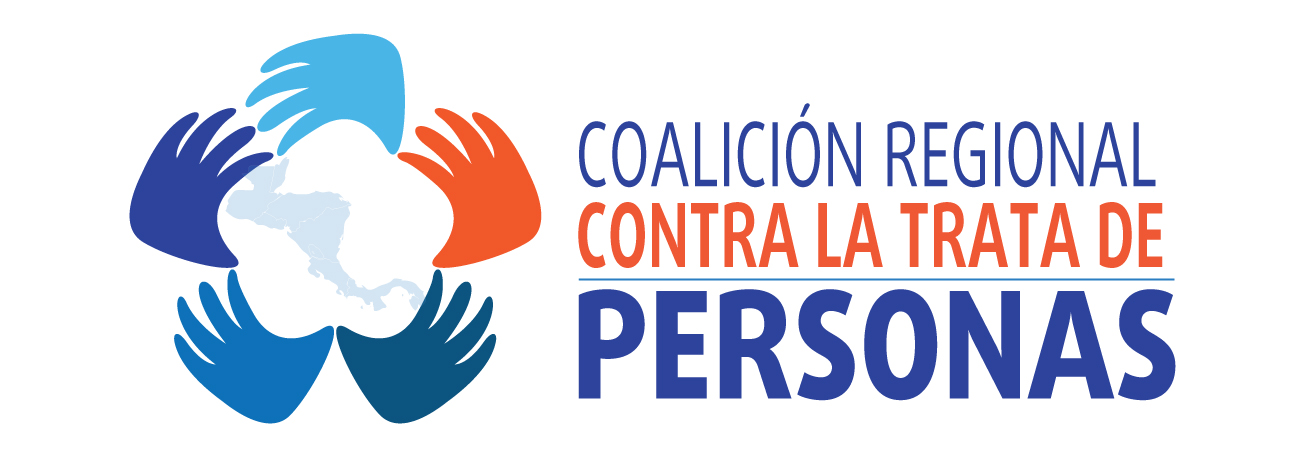 Antecedentes
Aprobación Plan Operativo 2012-2013.

Aprobación Lineamientos Regionales para el Fortalecimiento de la coordinación institucional para combatir la Trata de Personas en Centroamérica.

Obtención de espacio en la CRM.

Lanzamiento de campaña “Los caminos de la vida no son siempre los que imaginas”.
Creación del logo de la Coalición Regional.

Incorporación de México y República Dominicana como miembros activos.

Inclusión del tema de Tráfico Ilícito de Migrantes. 

Adhesión de Canadá, Colombia, Estados Unidos, ECPAT y la RROCM como observadores.
Puntos de trabajoCoalición Regional- BID-ECPAT
Avances
Avances
Marco de Acción Regional
Principales resultados de las últimas reuniones
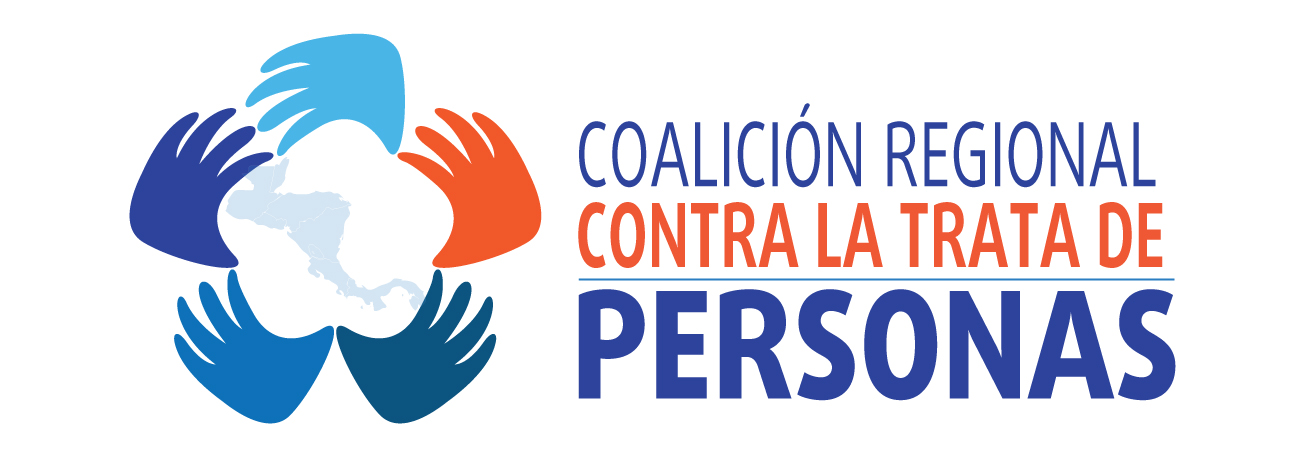 Belice
Costa Rica
El Salvador
Guatemala
Honduras 
México 
Nicaragua
Panamá
República Dominicana 

coalicionregionaltrata@gmail.com